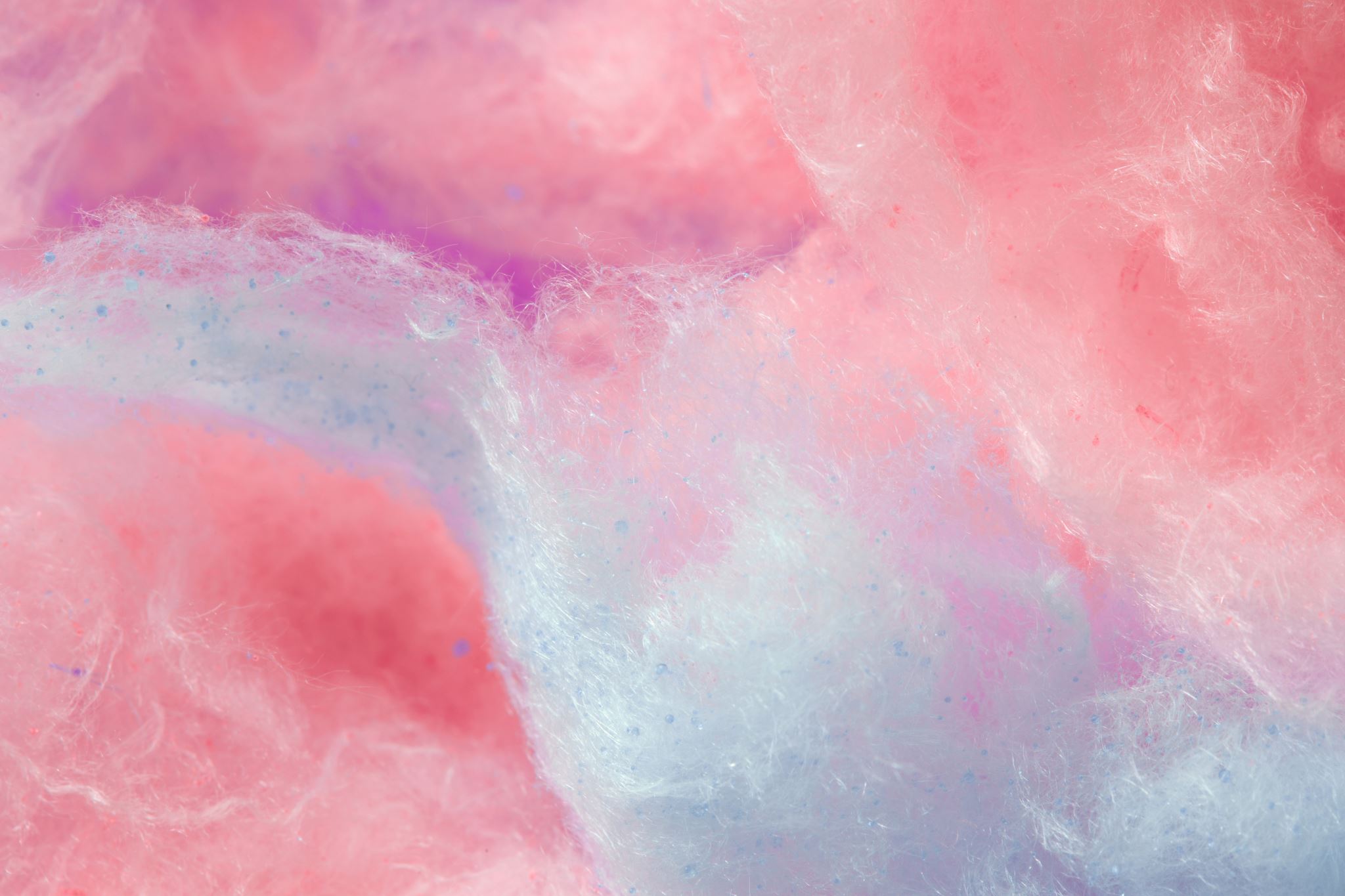 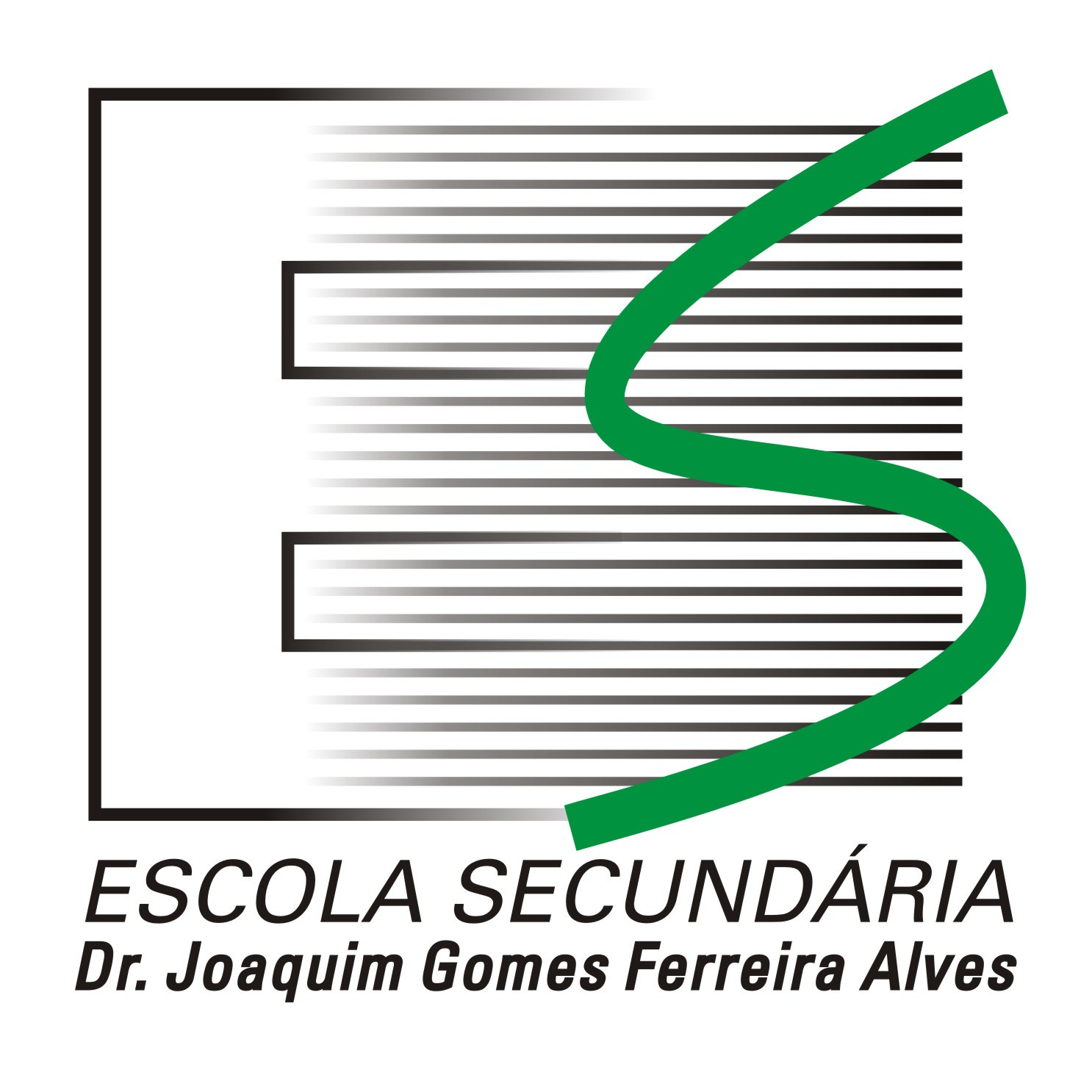 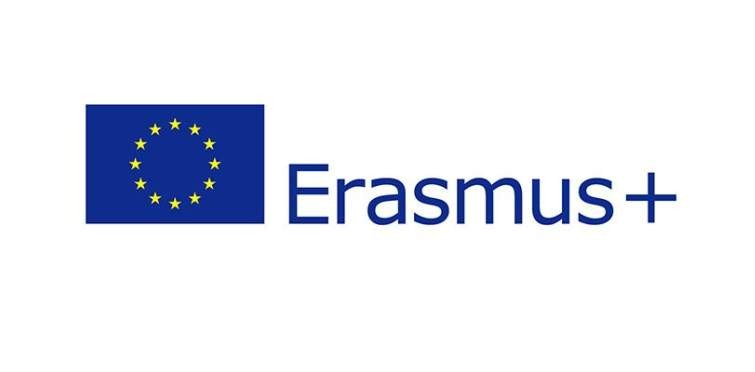 Fernanda Ribeiro
Participation portugaise aux Jeux Olympiques
Qui est Fernanda Ribeiro ?
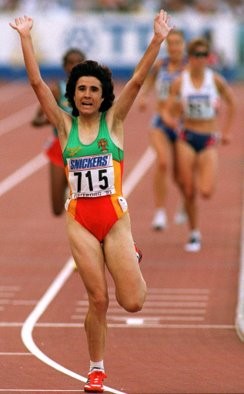 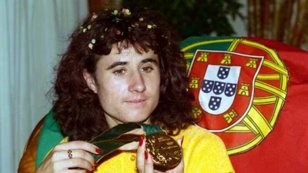 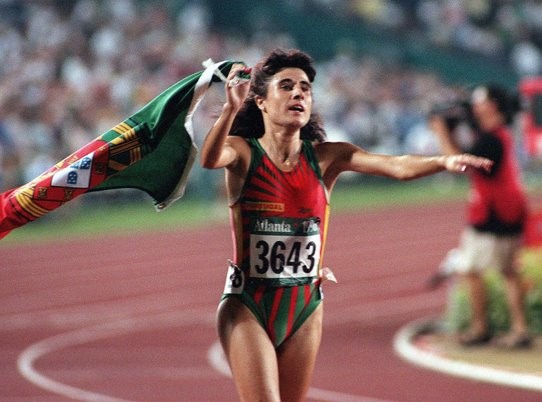 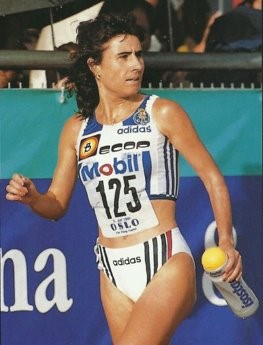 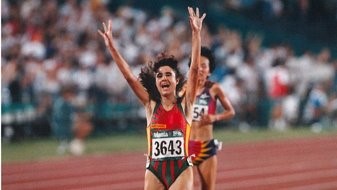 Maria Fernanda Moreira Ribeiro est née à Penafiel le 23 juin 1969. C'est une athlète portugaise, spécialiste de la course de fond et de moyenne distance.
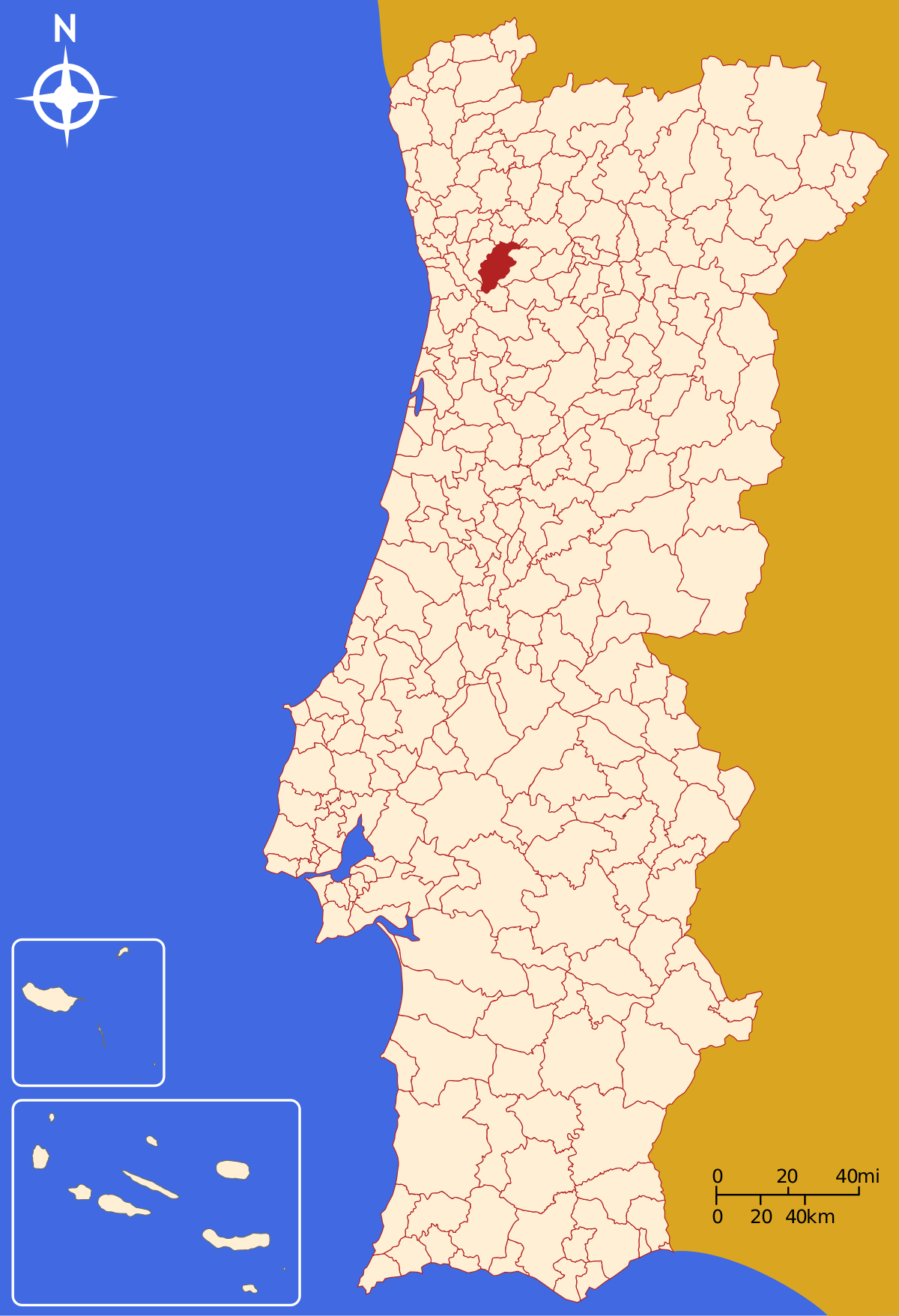 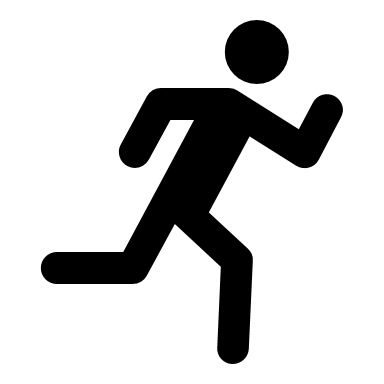 Elle est l'athlète portugaise la plus médaillée de tous les temps. L'une des plus grandes références portugaises dans le sport, en 1996, elle a été championne olympique du 10 000 mètres à Atlanta, devenant ainsi la troisième athlète nationale à remporter l'or olympique.
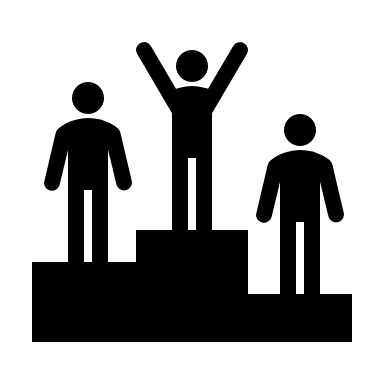 Médailles obtenues:
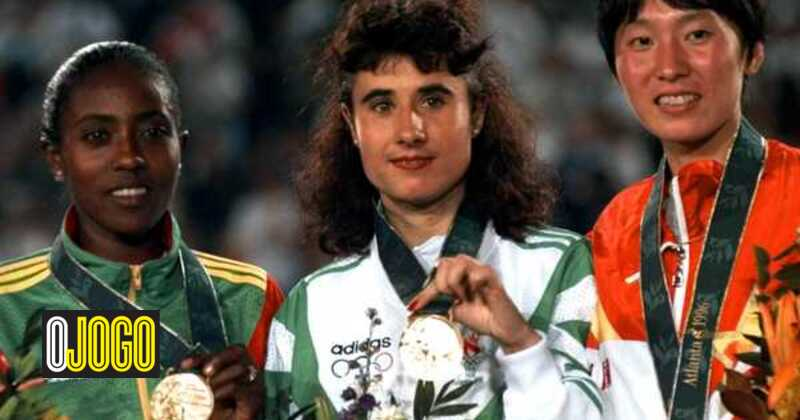 Médaille de bronze aux Jeux Olympiques de 2000
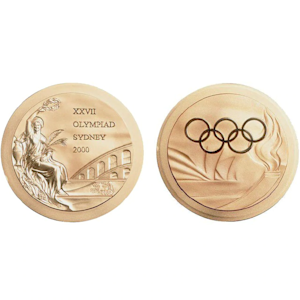 Médaille d'or aux Jeux Olympiques de 1996
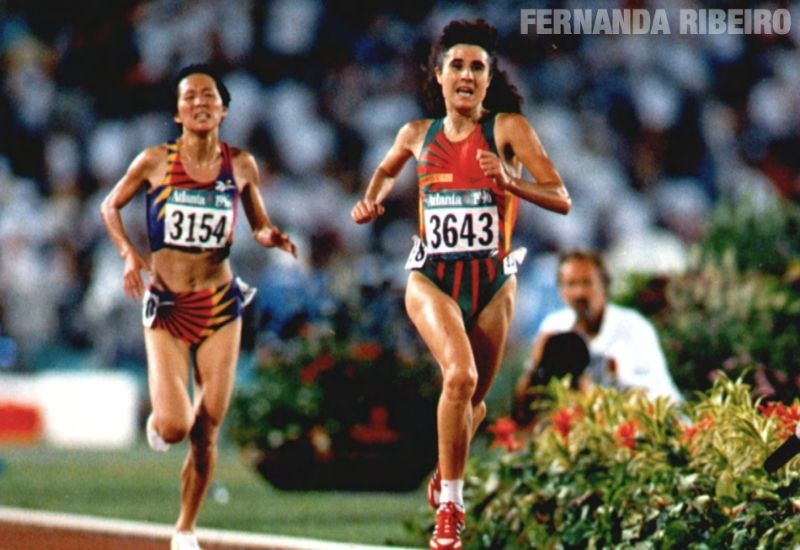 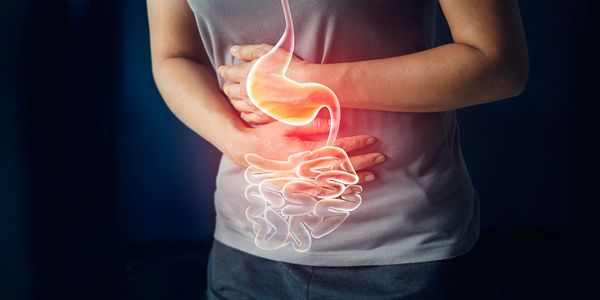 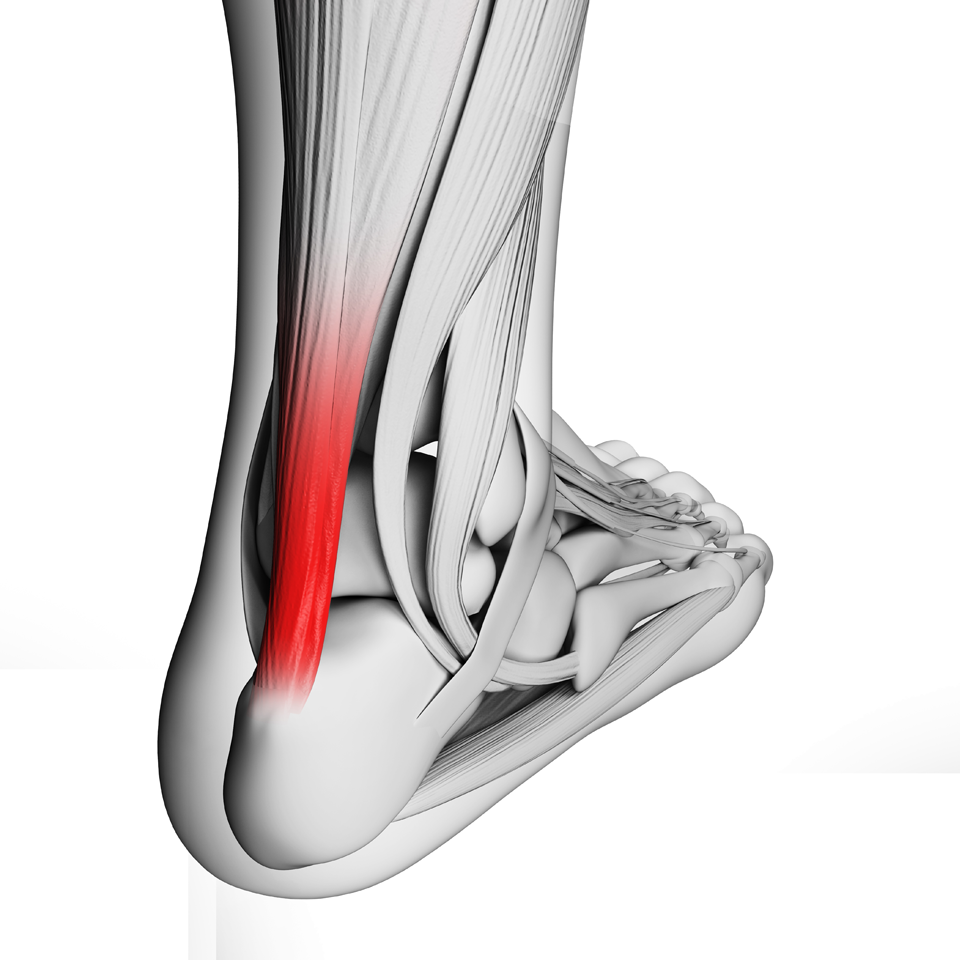 Au total, cette athlète a 12 médailles et a participé à 25 compétitions.Cette championne restera à jamais dans la mémoire nationale.
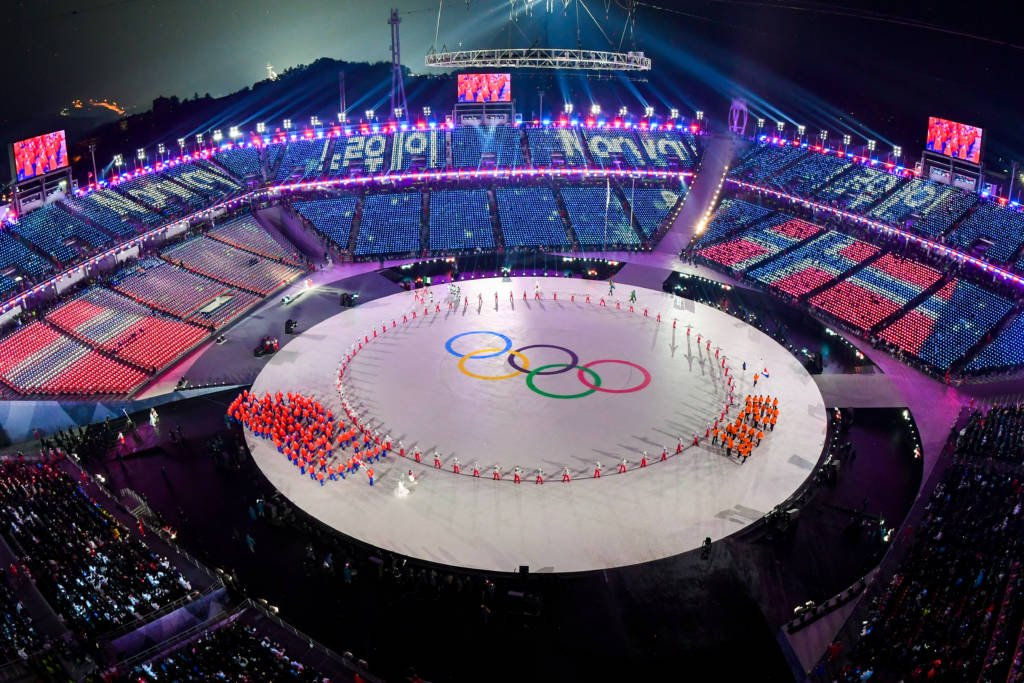 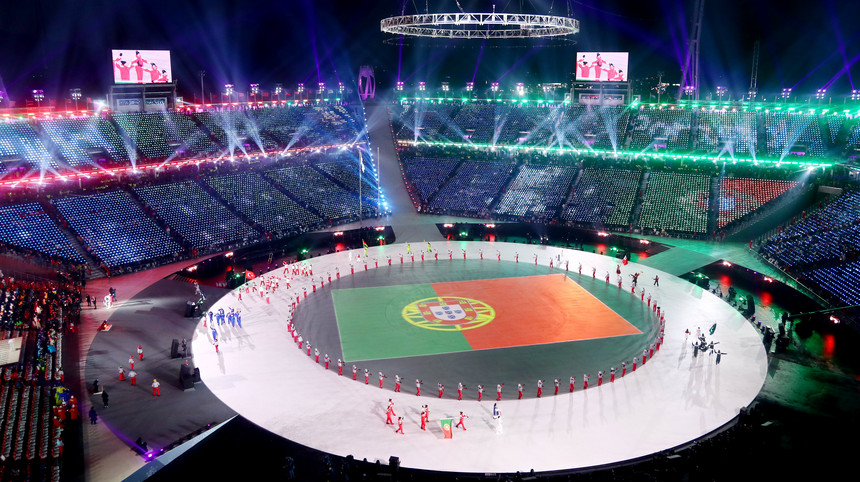 https://www.youtube.com/watch?v=IUDpi-Iw2k4
WEBGRAPHIE
https://pt.wikipedia.org/wiki/Fernanda_Ribeiro
https://fr.wikipedia.org/wiki/Fernanda_Ribeiro
https://fr.wikipedia.org/wiki/Fernanda_Ribeiro

Merci de m'avoir écouté!
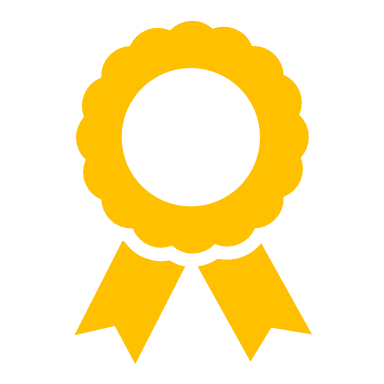 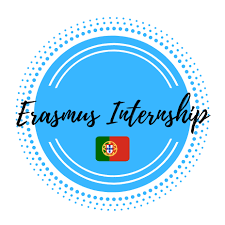 Joana Monteiro